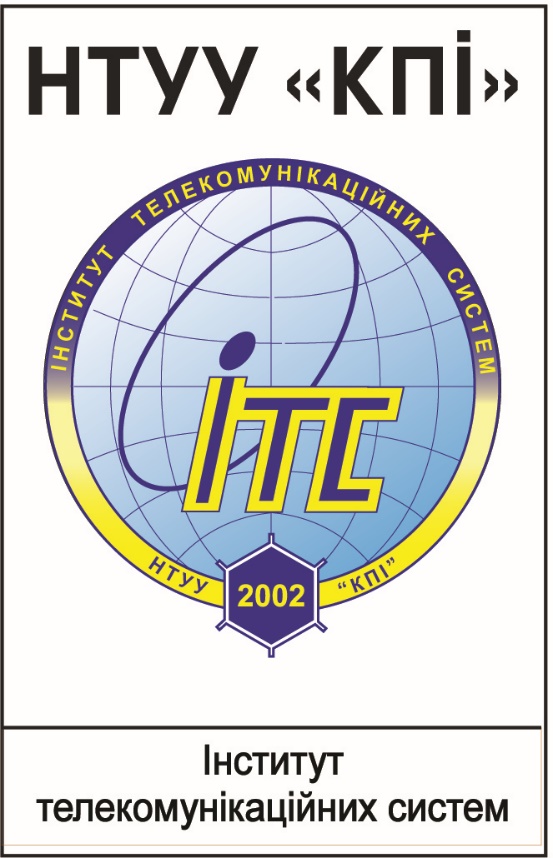 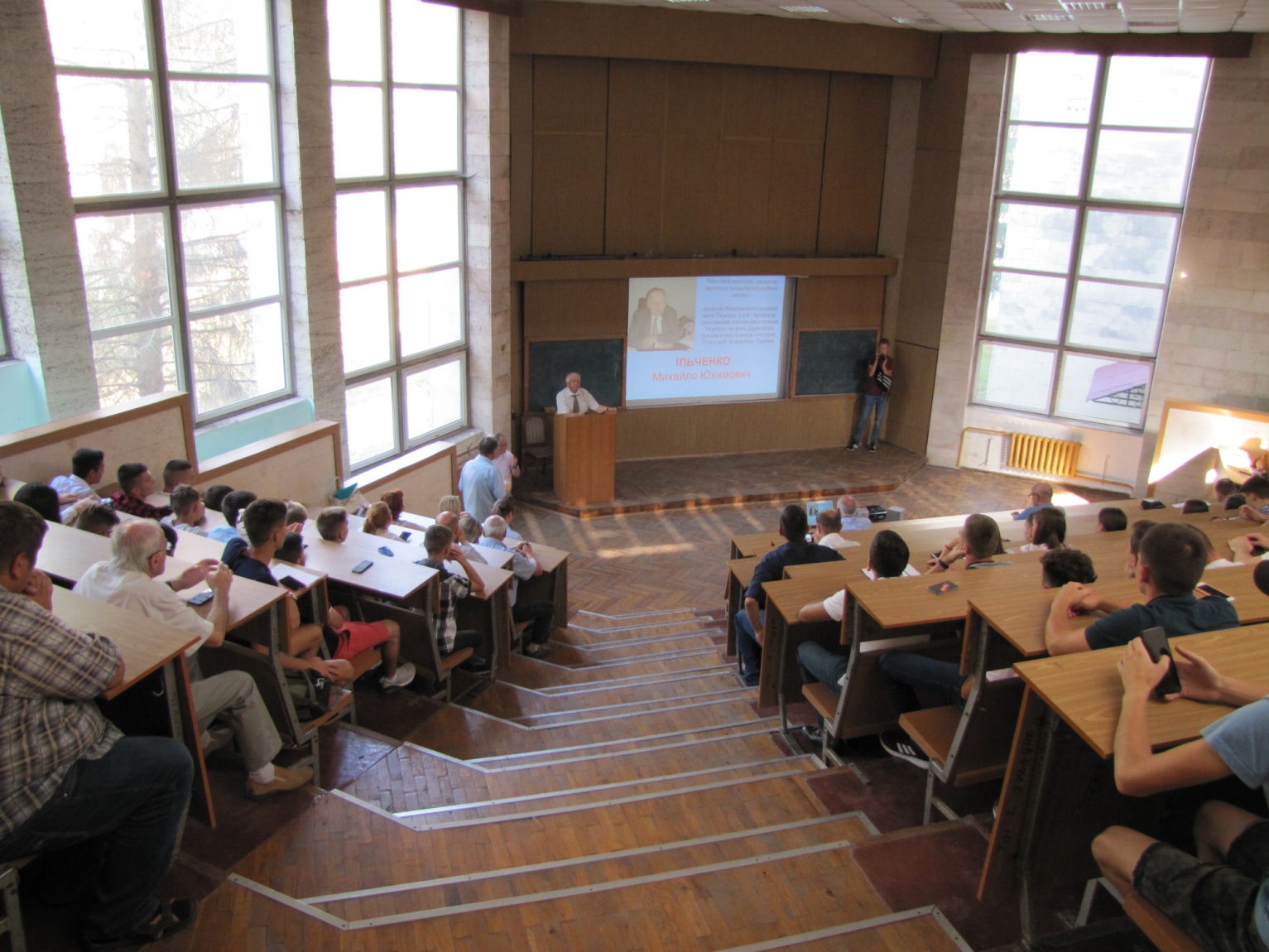 Підсумки зимової екзаменаційної сесії 2020-2021н.р.
25.01.2021
Студенти відмінникитастуденти, що склали  сесію своєчасно
ІТМ
Кількість студентів, що склали  сесію своєчасно:  146

Студенти відмінники навчання: 18
ТС
Кількість студентів, що склали  сесію своєчасно:   76

Студенти відмінники навчання: 12
ТК
Кількість студентів, що склали  сесію своєчасно:  166

Студенти відмінники навчання:  39
ВідрахуванняКураторам організувати повідомлення відрахованих студентів щодо факту їх відрахування!!!Заспокоїти і пояснити, що можуть вони робити далі, по максимуму уваги до всіх!
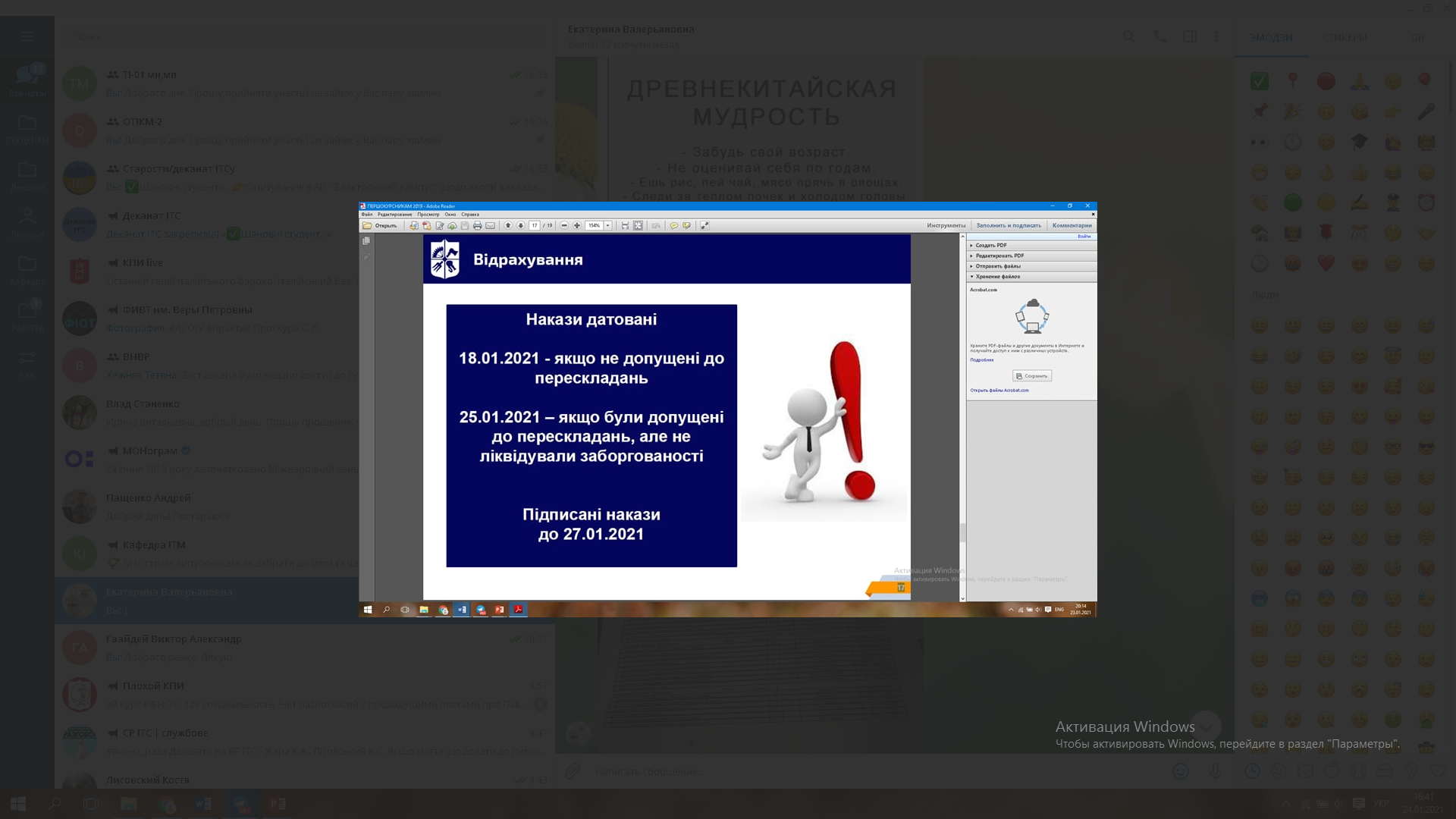 Відрахування
Всього : 10 студентів
Відрахування за останні чотири роки (зимова сесія):
2017-2018: 4,47 %
2018-2019: 8,87 %
2019-2020: 5,07 %
2020-2021: 2,05 %
Надання академічної відпустки за ЗИМОВУ СЕСІЮ:
Бігун Павло ТС-81
Васильченко Єгор ТІ-91
Буглак Денис ТМ-81



ПІДСТАВИ
 заява студента з обгрунтуванням підстав (може бути подана дистанційно - скан, переслана поштою з копіями/оригіналами всіх документів)
тривала хвороба з перебуванням в лікарні і неможливістю дистанційного навчання чи здачі сесії;
відсутність інтернету чи погана якість, про що студент повідомляв викладачів, кафедру і є відповідні подання від кафедри з проханням надати можливість подовжити перескладання і з кроками рішення, як студент це буде робити і чи готові з ним працювати викладачі;
інші підстави, які на вашу думку є вагомими підставами для подовження перескладань і ви бачите конкретні шляхи вирішення питання перескладань.
Віза на заяві заступника директора, підтверджуючі документи (з візою зав. кафедри або заступника директора з навчально-виховної роботи), які обгрунтовують необхідність надання графіку
ПОНОВЛЕННЯ/ПЕРЕВЕДЕННЯ
1. Гулійчук Андрій - кафедра Телекомунікаційних систем




академічна різниця до 20 кредитів (але може бути меншою);
протокол перезарахування/узгодження дисциплін;
частина академічної різниці, яка є не базовою для вивчення дисциплін, може бути включена до ІНП студента (рішення за кафедрою і інститутом)
ДЯКУЮ ЗА УВАГУ